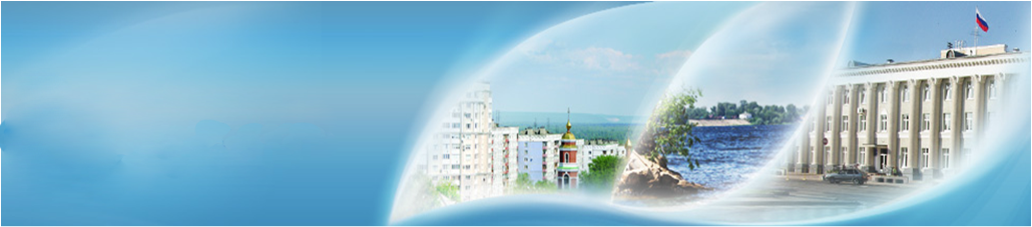 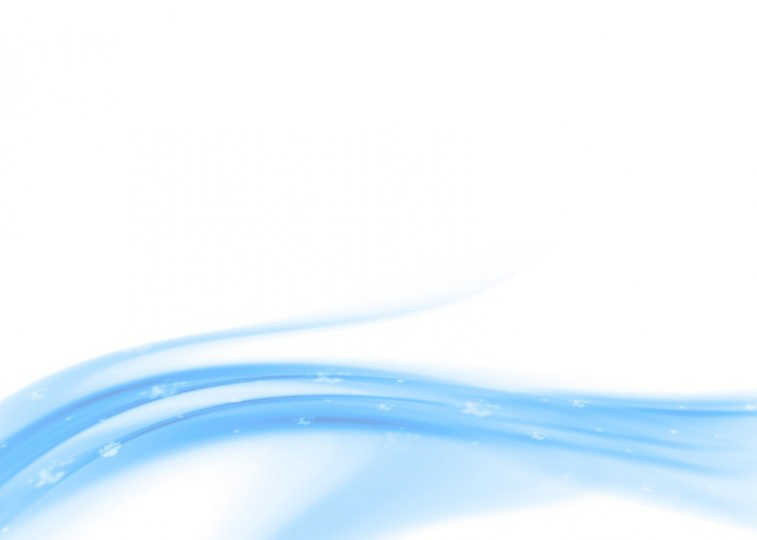 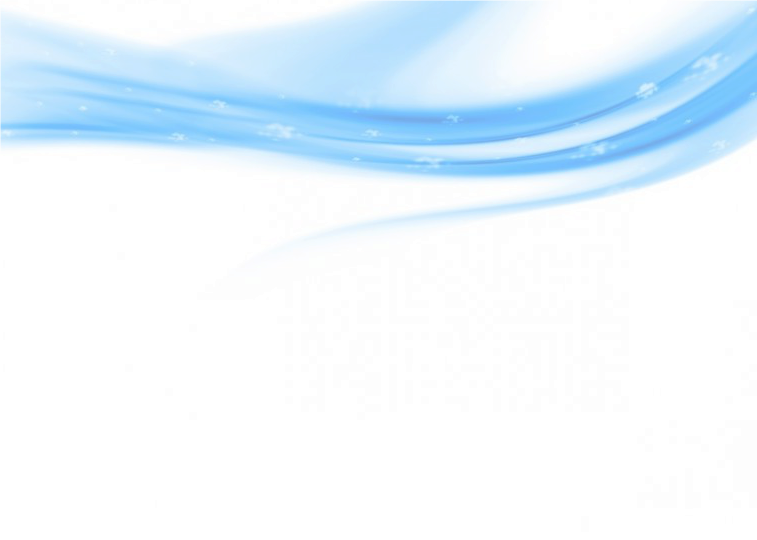 1
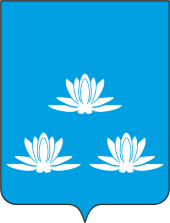 Новокуйбышевск
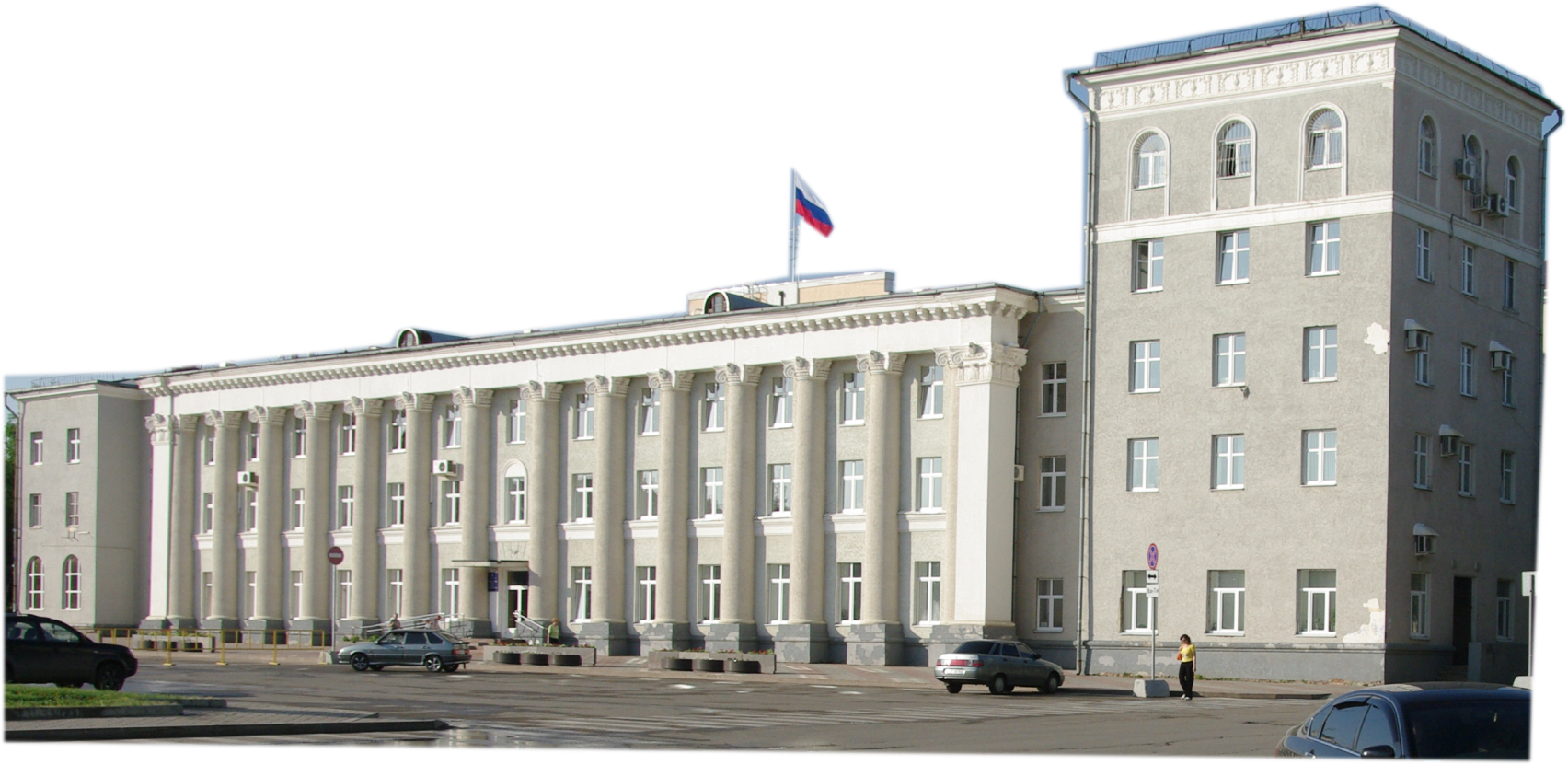 Информация работы 
МБУ «Управление гражданской защиты» 
за январь 2016 года

Деятельность  управления осуществлялась в штатном режиме.
В период с 01.01.2016 по 31.01.2016г. на территории
 г.о. Новокуйбышевск 
режим ЧС не вводился.
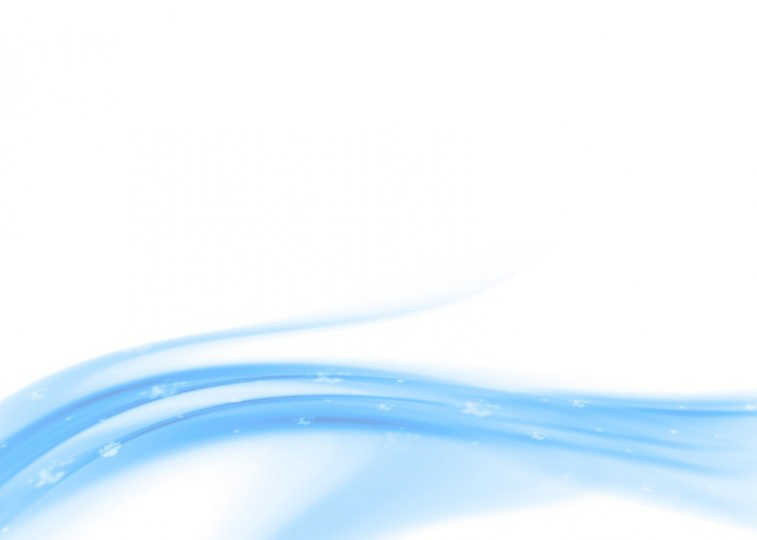 2
Пожарная обстановка за январь
Пожары                     Погибло                     Пострадало 
                  6                                  1                                      0
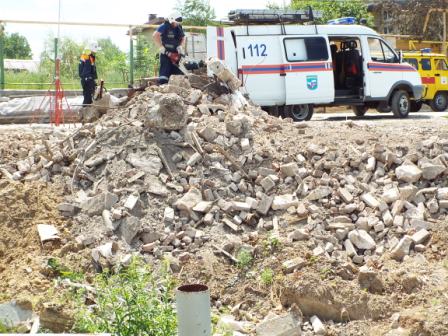 3
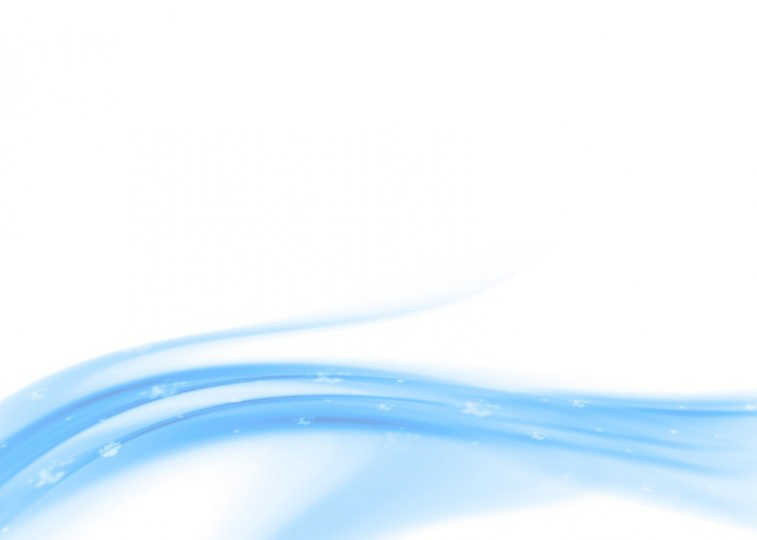 Работа поисково-спасательного подразделения за январь.
Всего выездов                 Пожары                     Спасено

                   41                                     6                                  14
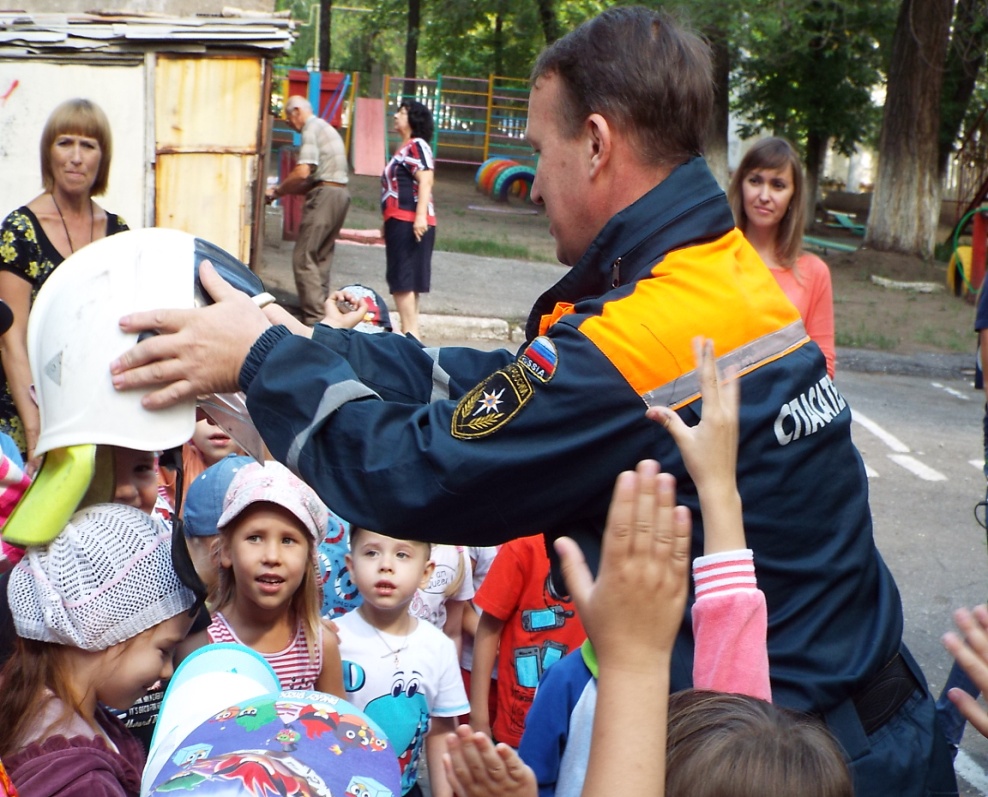 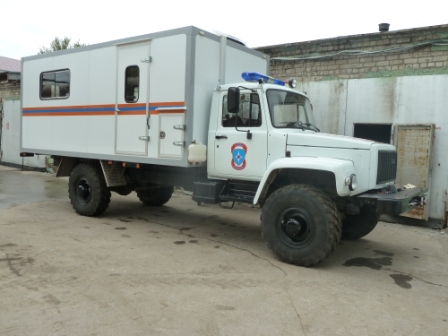 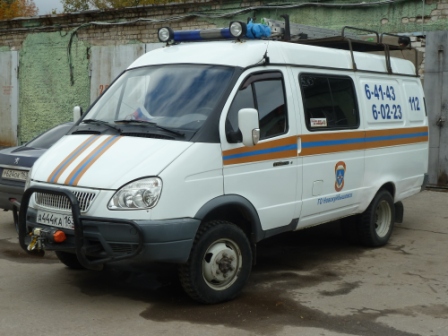 4
МБУ ДПОС «Курсы ГО» г. о. Новокуйбышевск
За  январь  месяц было обучено 66 чел. по категории:
«Руководители занятий с группами работающего населения по ГО и ЧС 
в организациях»
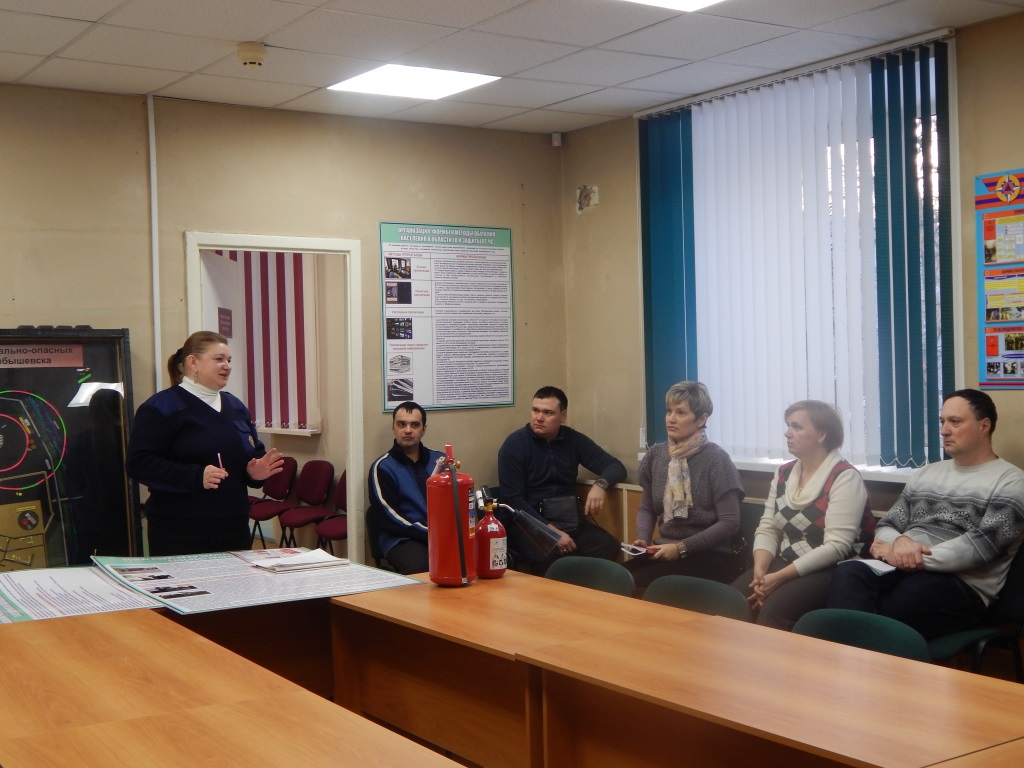 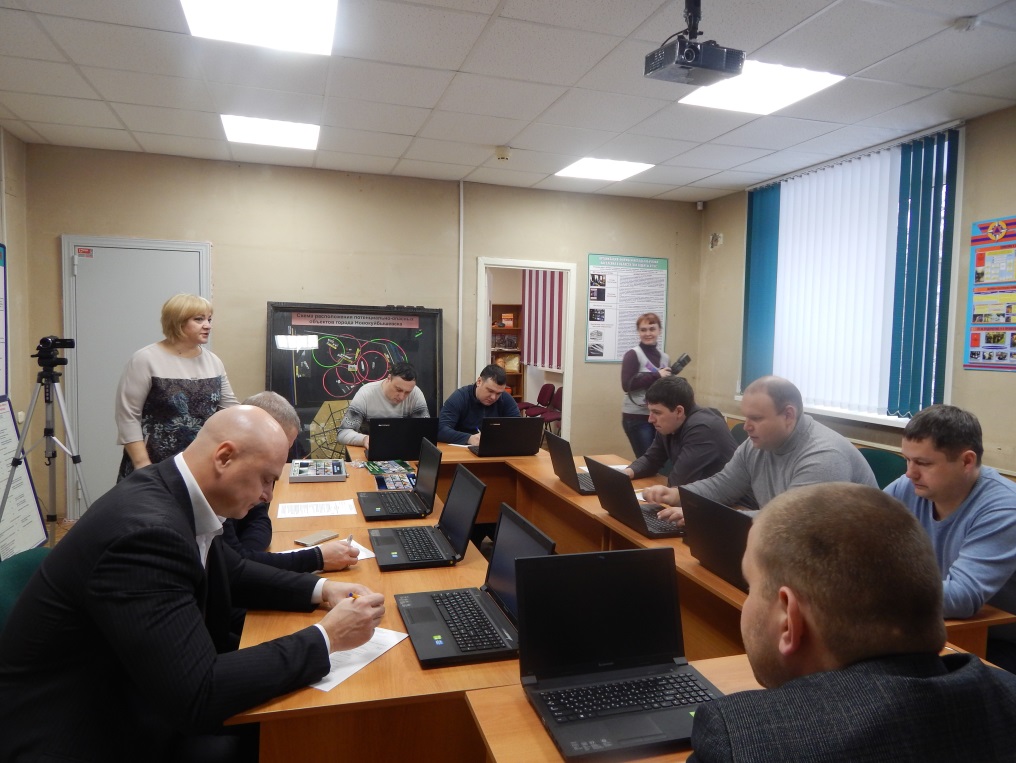 Учебное занятие
Зачётное занятие
За отчетный период МБУ «Управление гражданской защиты городского округа Новокуйбышевск» выполнены следующие мероприятия:

Выезд оперативной  группа МБУ « УГЗ»  на аварийные  нештатные ситуации:
-05.01.2016 г. в 06:12, пожар в п. Липяги, ул. Грозненская, 3, частный дом, S=100 м2. , 
- 16.01.16 г. в 16:05: АО «НКНПЗ», цех № 29, колонна № 10,
установка АВТ-11. Горел битум в поддоне S=20 м2. 
 В соответствии с постановлением главы г.о. № 102 от 15.01.16г. « О проведении городского физкультурно-массового мероприятия «Крещенское купание» с 18 по 19.01.2016г. ПСП МБУ «УГЗ» организовано дежурство в целях обеспечения безопасности людей при крещенском купании, в  мероприятии приняло участие 1350 человек.
 Проведено заседание КЧС по несчастному случаю по ул. Молодежная, 3 ( упала снежная глыба на женщину, в возрасте 61 год)
Утверждено постановление администрации городского округа Новокуйбышевск № 233 от 28.01.2016г.«О мероприятиях по подготовке к паводку на 2016 год»
По результатам смотра-конкурса на звание « Лучшая единая дежурно - диспетчерская служба городского округа субъекта Российской федерации Приволжского федерального округа» в 2015 году единая дежурно - диспетчерская служба  городского округа Новокуйбышевск награждена почетной грамотой за 3 место.
5
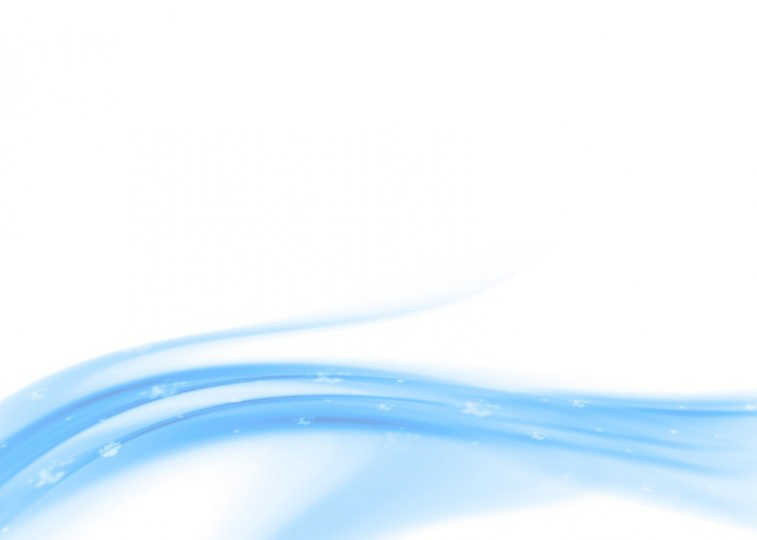